Art: Recycled/Found Materials
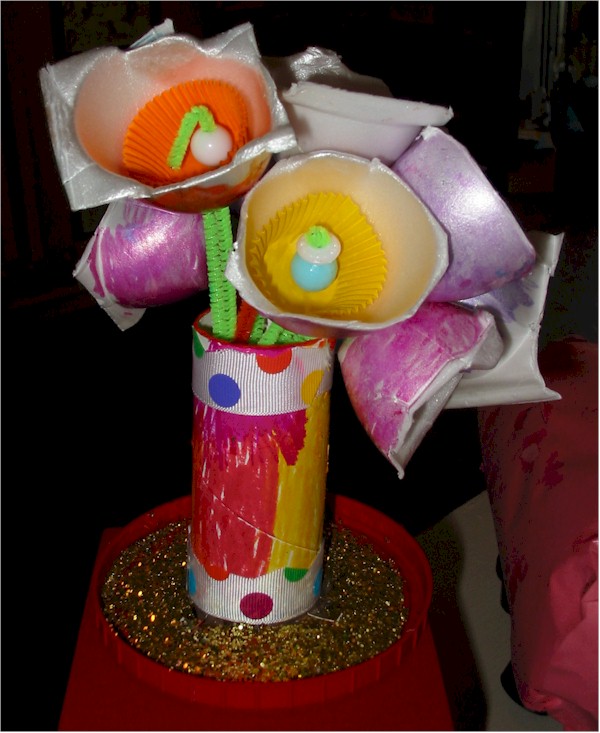 Visual Arts Standard:  
3.1.a Experiment with art media, processes, and techniques to generate and express personal meaning.
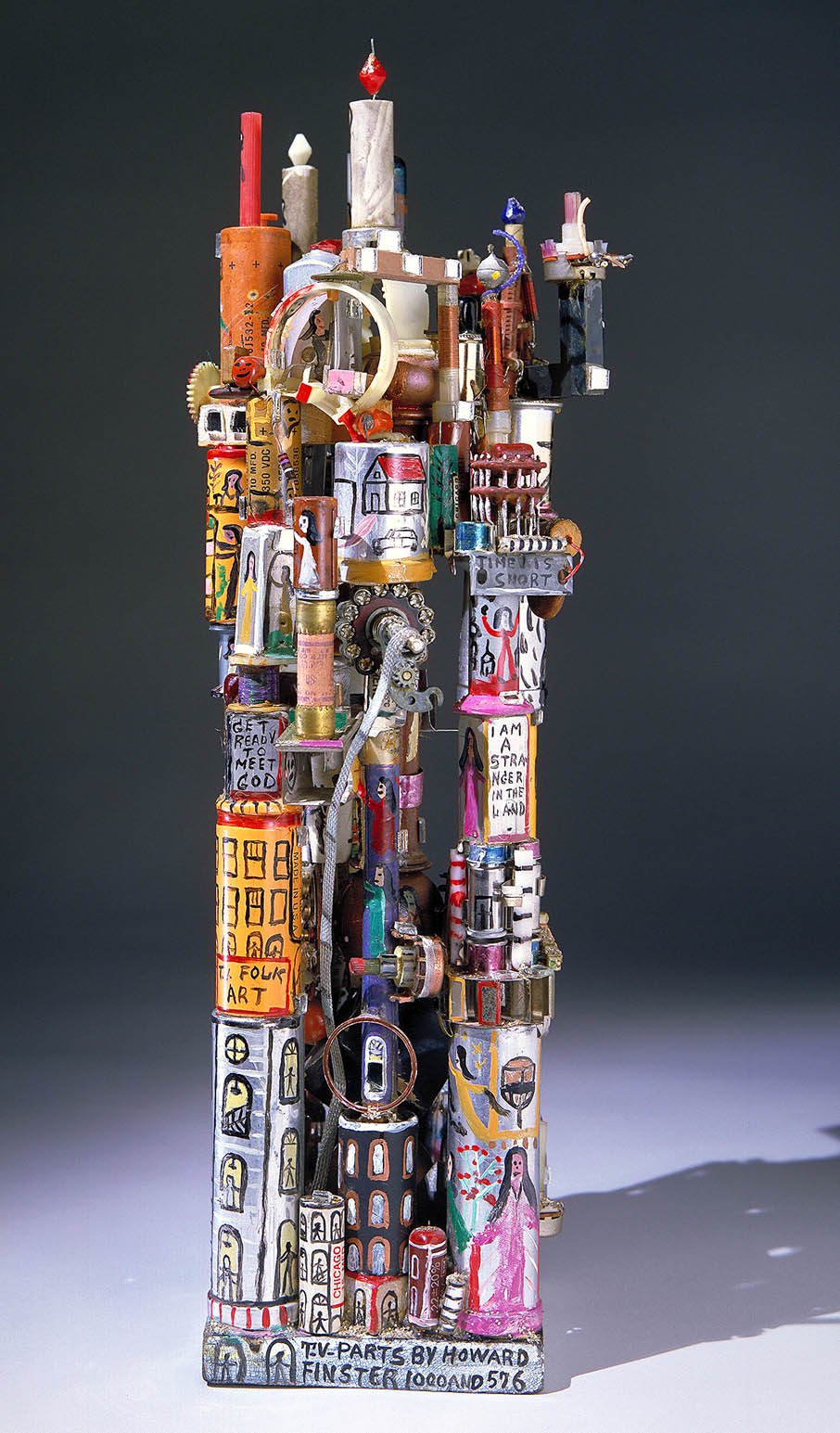 [Speaker Notes: http://americanart.si.edu/images/1986/1986.65.245_1a.jpg
THE MODEL OF SUPER POWER PLAINT (FOLK ART MADE FROM OLD T.V. PARTS)
1979 Howard Finster, born Valley Head, AL 1916-died Rome, GA 2001 assembled and painted electronic television parts, painted metal, painted stic, glitter, mirror glass, wood, cardboard, and ceramic]
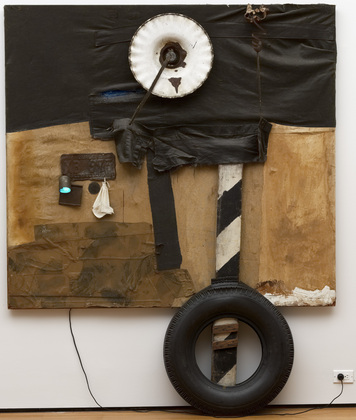 [Speaker Notes: Museum of Modern Art       First Landing Jump
Robert Rauschenberg (American, 1925–2008)
1961. Cloth, metal, leather, electric fixture, cable, and oil paint on composition board, with automobile tire and wood plank, 7' 5 1/8" x 6' x 8 7/8" (226.3 x 182.8 x 22.5 cm).]
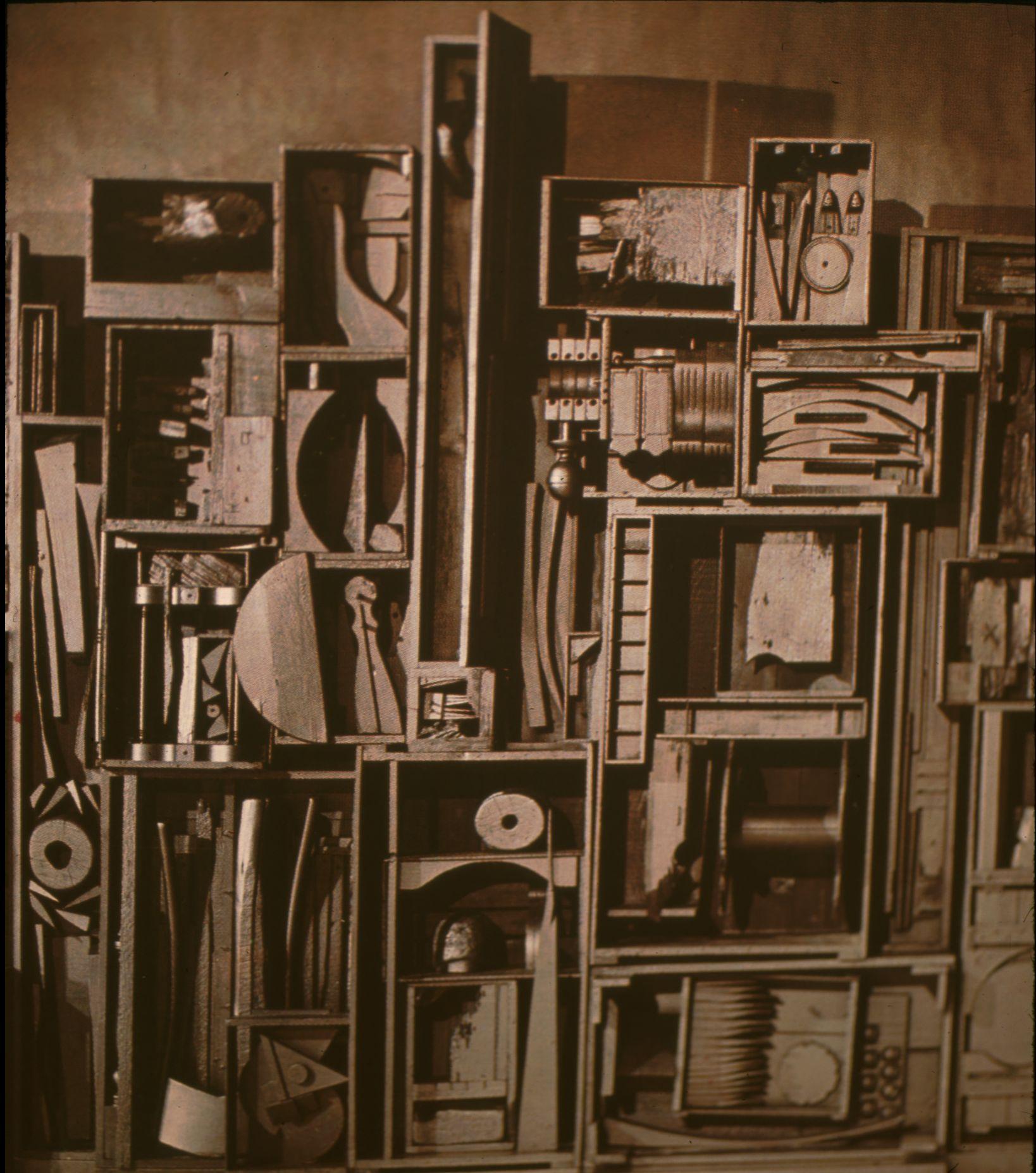 [Speaker Notes: Louise Nevelson. Moon Garden Plus One. 1960 -working with discarded objects]
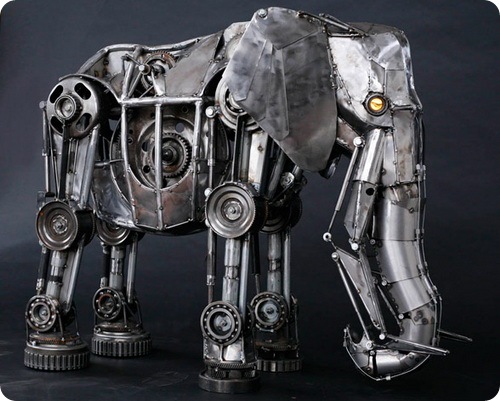 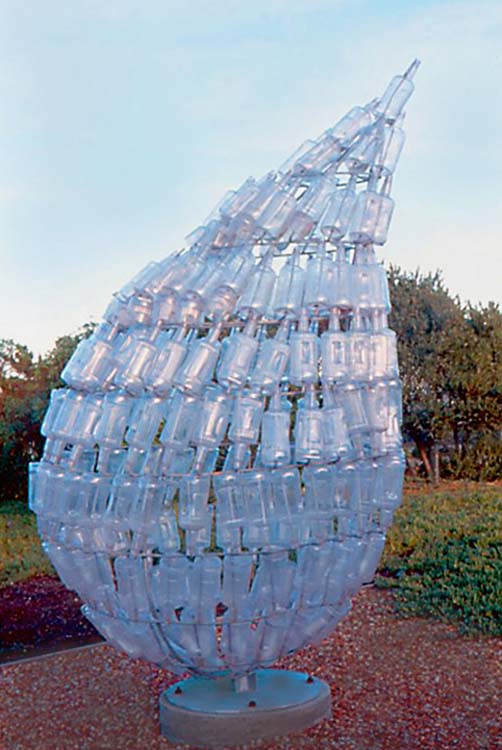 [Speaker Notes: Marta Thomas_Earth’s Tear   Recycled bottles]
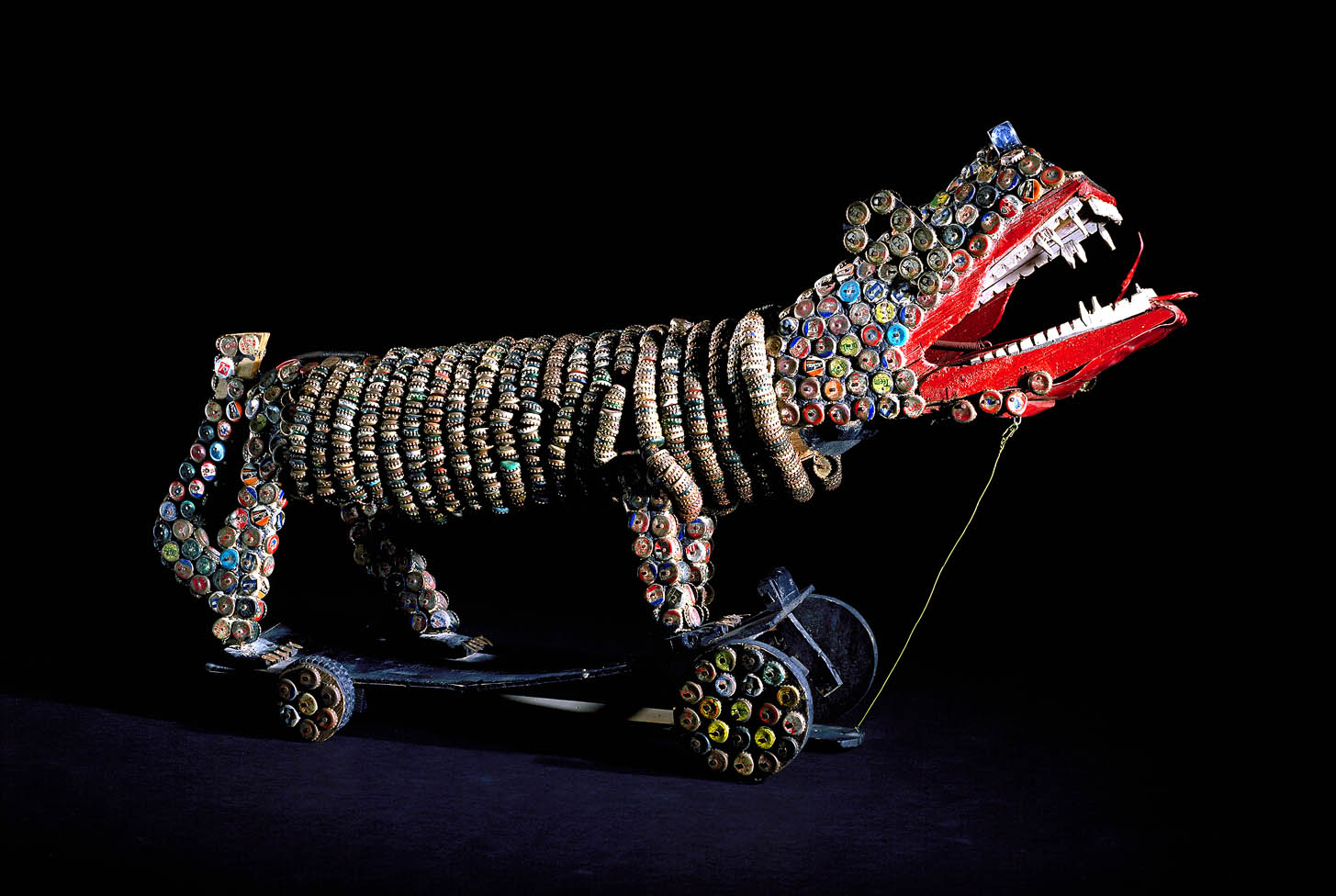 [Speaker Notes: Bottlecap Lion
completed after 1966 Unidentified carved and painted assemblage, bottlecaps, flashcube, fiberboard, and plastic]